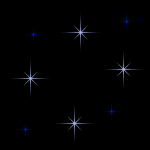 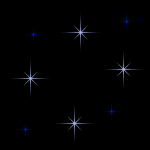 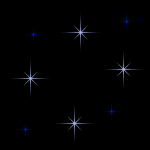 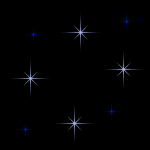 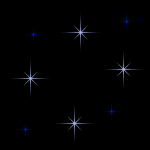 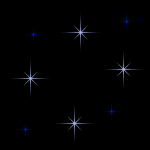 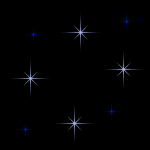 "Чудесный чемоданчик"
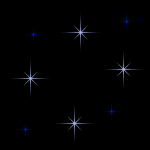 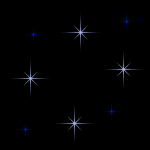 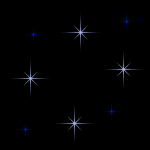 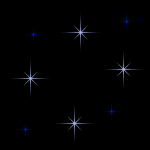 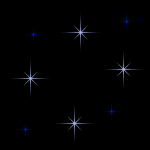 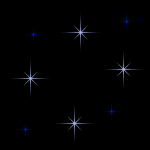 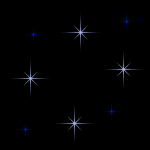 В данных пословицах подчеркните местоимения.
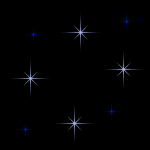 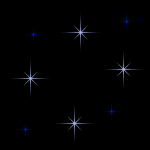 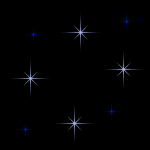 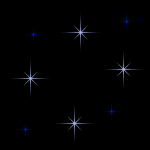 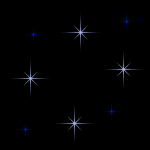 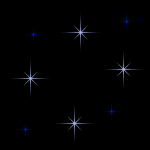 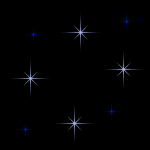 Книга – маленькое окошко, через него весь мир видно.
Для Родины своей ты ни сил, ни жизни не жалей.
Кто в слове скор, тот в деле редко спор.
Мудрым никто не родился, а научился.
Друга иметь – себя не жалеть.
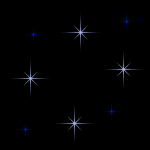 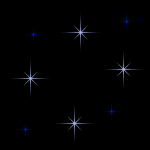 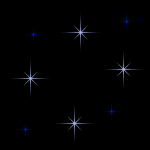 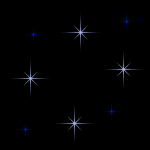 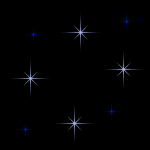 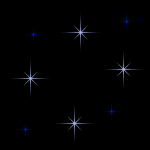 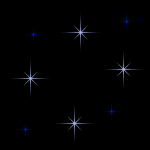 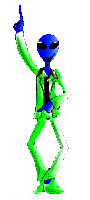 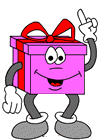 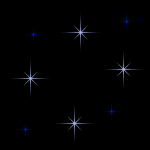 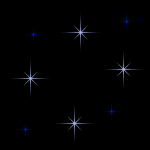 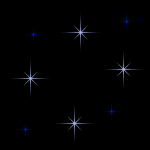 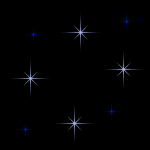 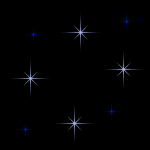 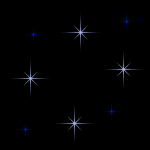 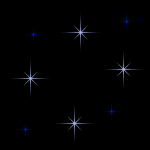 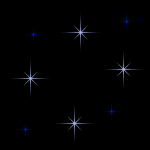 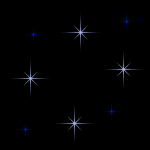 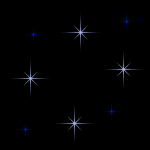 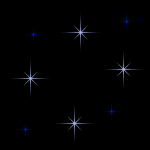 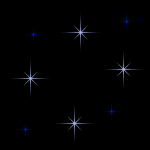 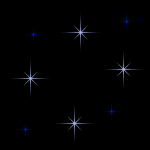 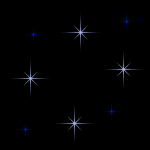 Правильный ответ
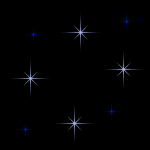 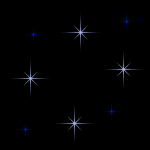 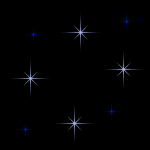 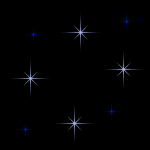 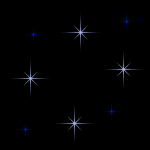 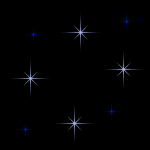 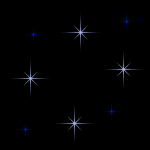 НЕГО,  ВЕСЬ,  НИКТО,
СВОЕЙ,  ТЫ,  КТО,  ТОТ,СЕБЯ
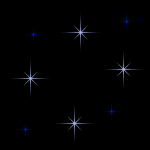 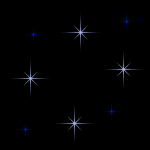 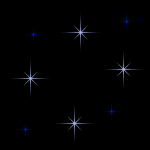 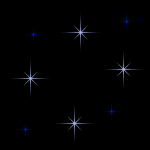 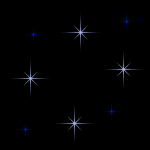 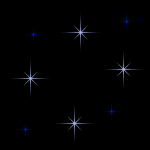 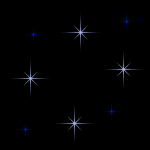 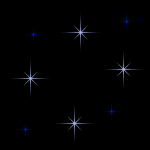 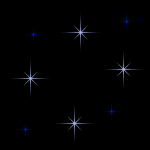 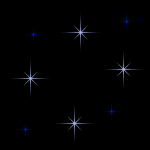 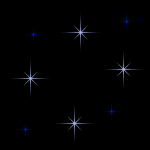 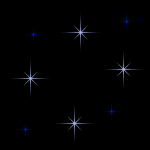 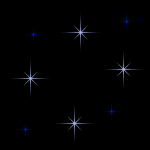 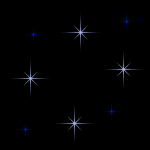 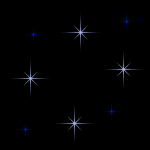 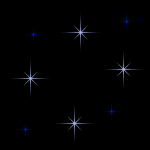 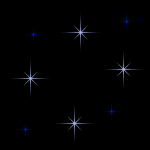 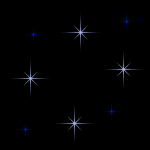 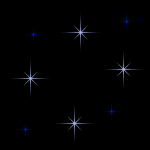 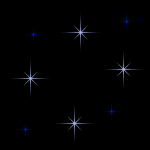 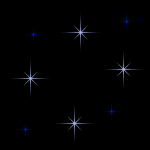 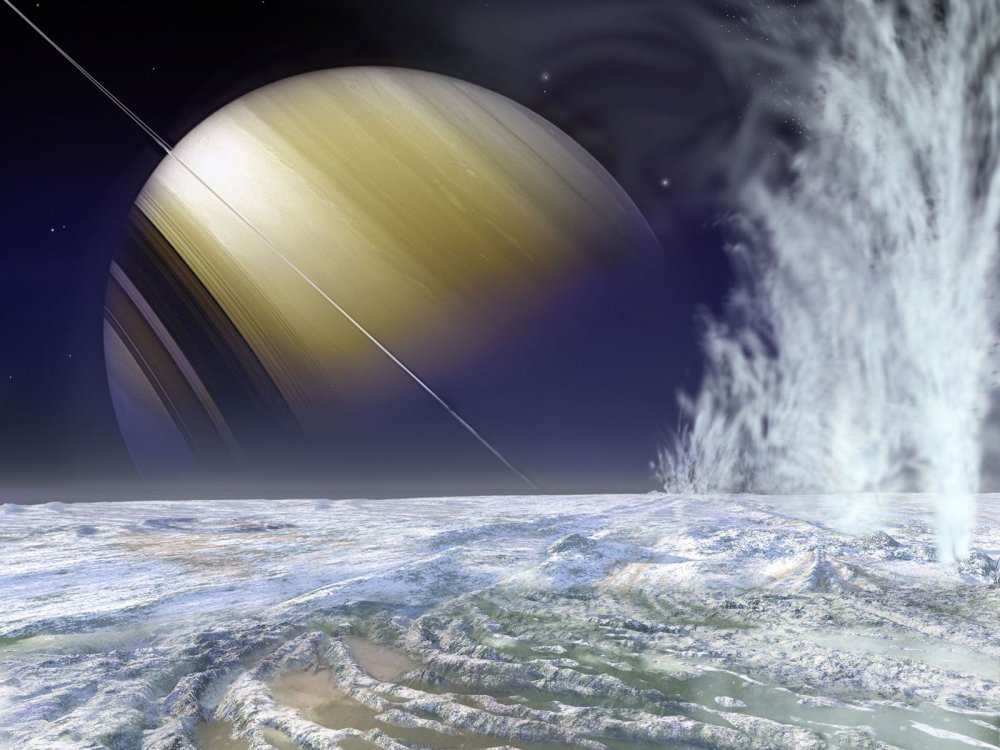 "Космическая буря"
Определите разряды местоимений.
Этот, мой, ей, себя, кто-то,
весь, никто
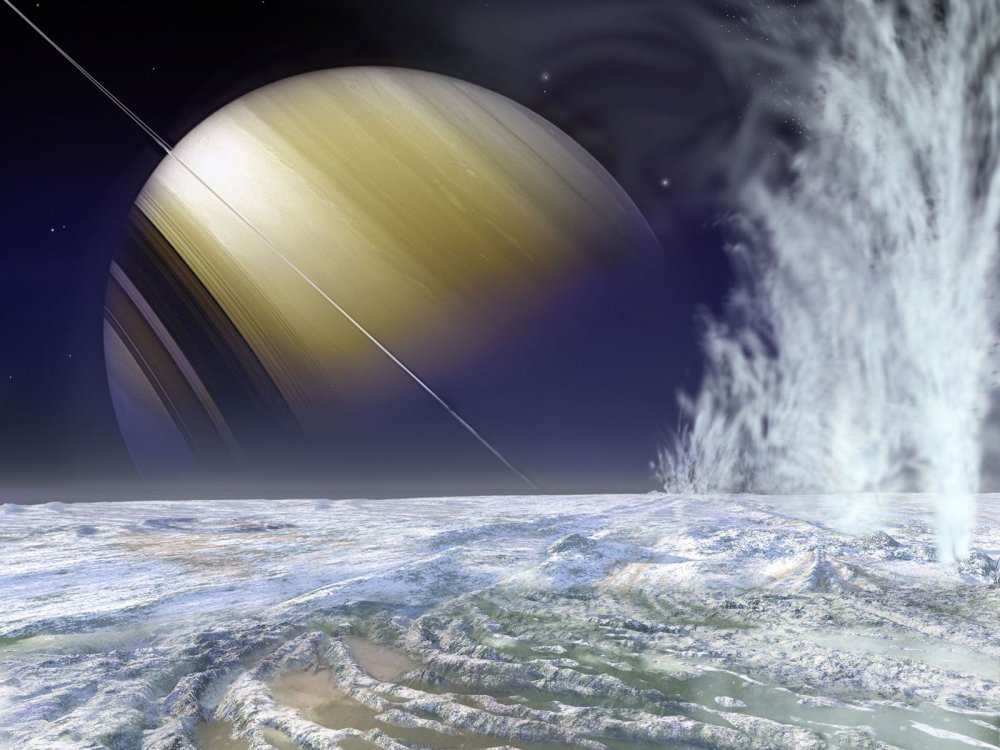 Правильный ответ
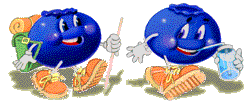 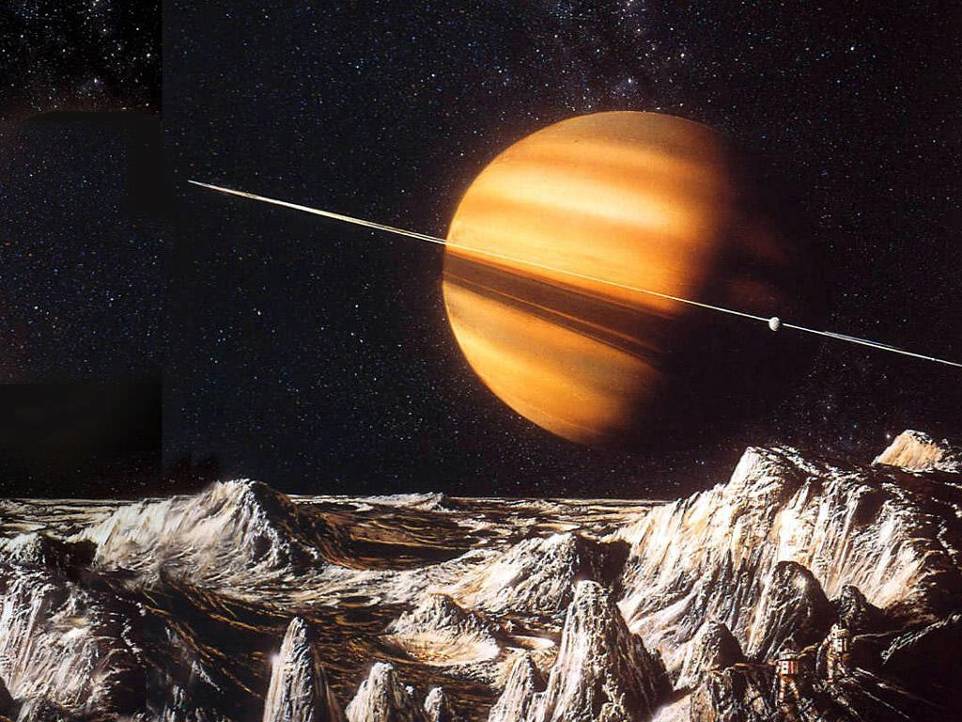 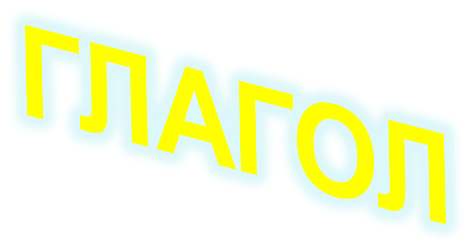 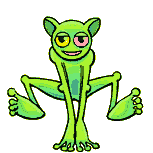 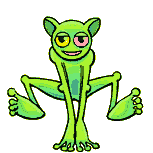 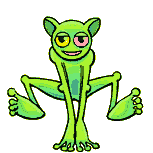 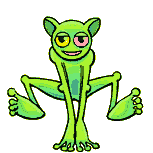 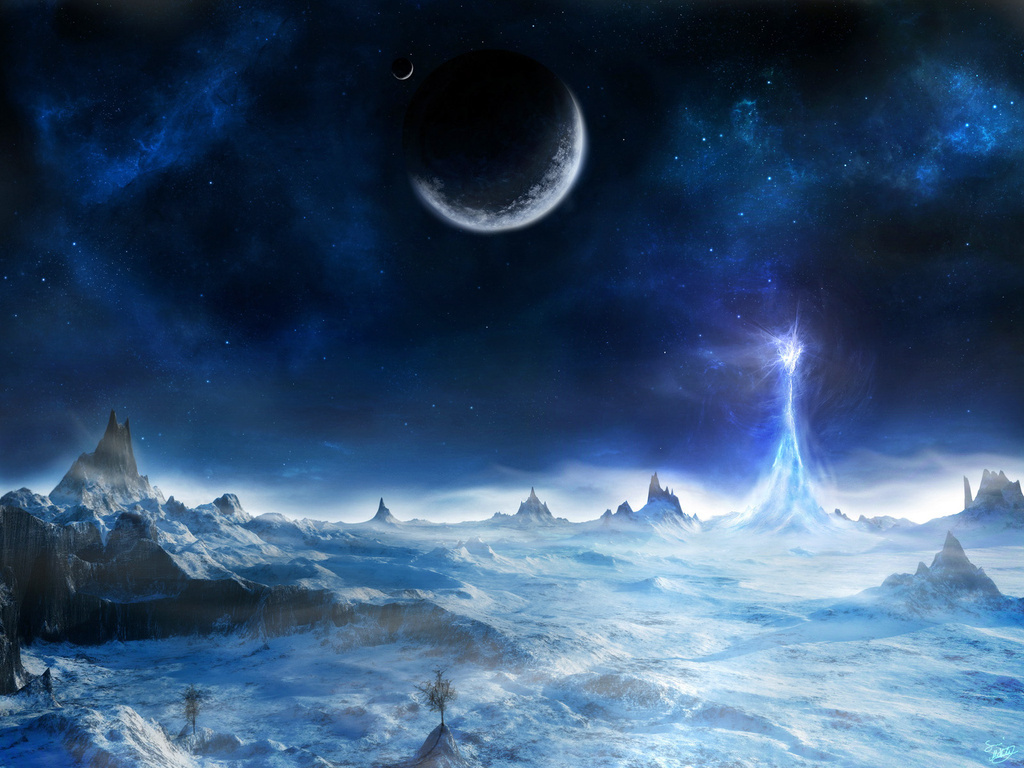 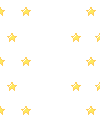 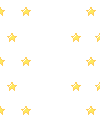 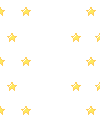 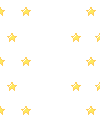 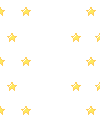 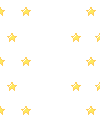 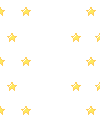 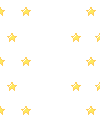 "Переводчик"
В данных предложениях найдите глаголы, определите у них время и вид. Замените детские слова словами литературного языка
Часы часикают.
Что ты там углазила?
Ох, какой пузырь выпузырился.
Я все – таки распакечу пакет.
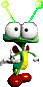 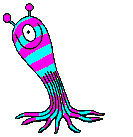 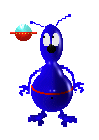 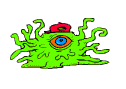 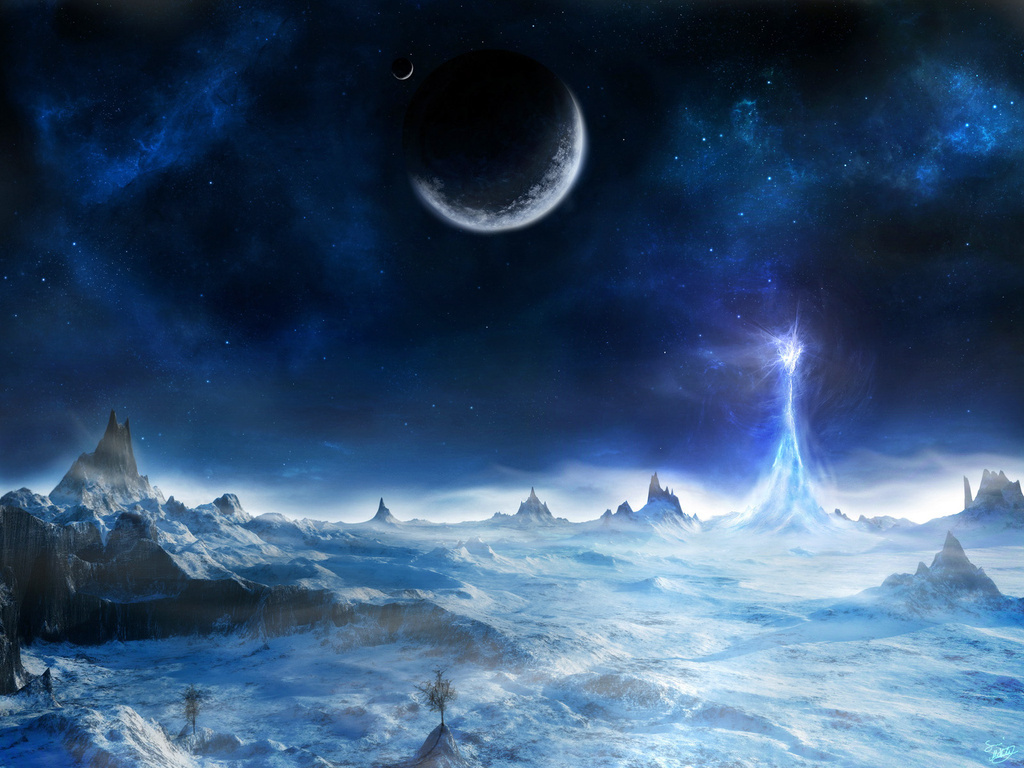 Правильный ответ
1. Часикают – идут, тикают (несов.вид, наст.вр.)
2. Углазила – увидела (сов.вид, прош.вр.)
3. Выпузырился – надулся (сов.вид, прош.в)
4. Распакечу – открою (сов.вид, буд.вр.)
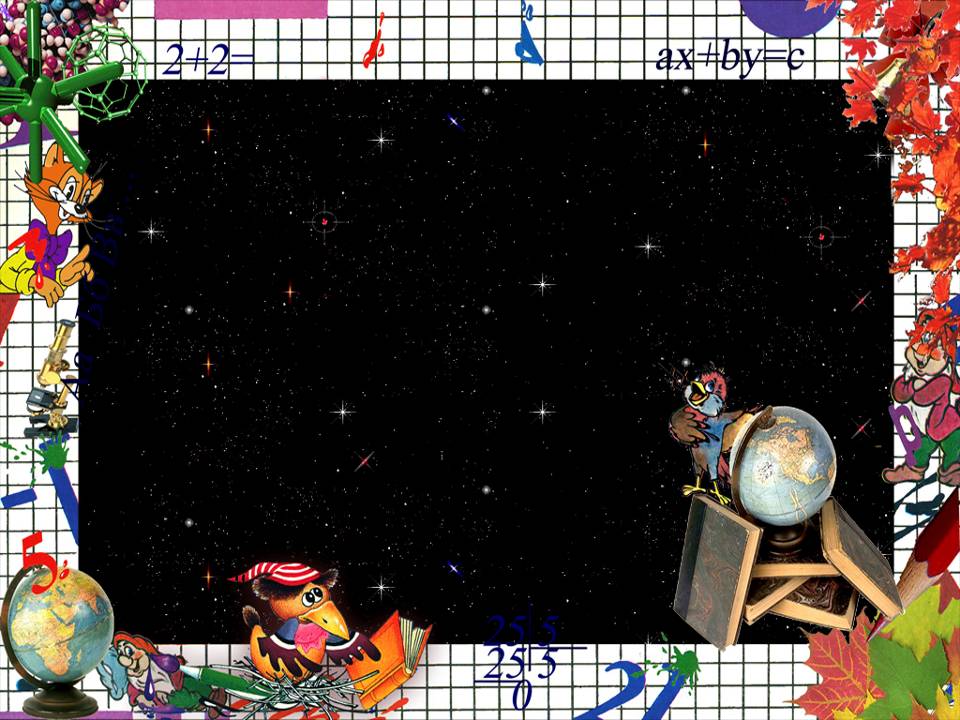 «Космическая школа»
ПОЛЕЗНЫЕ СОВЕТЫ УЧЕНИКАМ
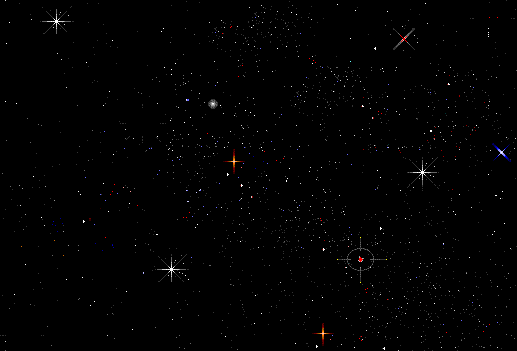 Раскройте скобки, вставьте пропущенные
 буквы.
Правила поведения в школе запомнить нетрудно, 
их немного. (Не)выкрикивай на уроке. (Не)сбивай
с ног учителей, вдруг они тебе еще пригодят…ся. 
(Не)бей стекла, сам потом замерзн…ш… и 
заболе…ш… . (Не)дергай девчонок за 
косички, хуже потом буд…т – (не)дадут 
списать. (Не)рви тетрадки, они 
родителям недешево обходят…ся. 
      (Не)рисуй на полях учебника, их 
       сейчас так мало.
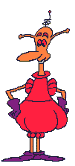 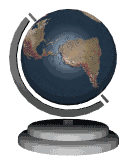 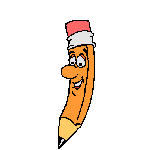 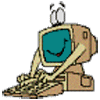 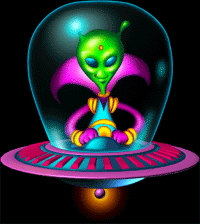 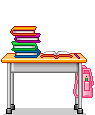 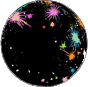 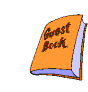 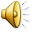 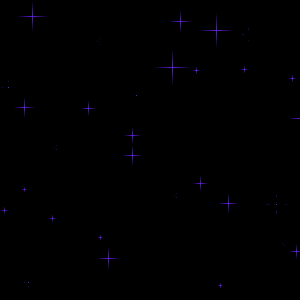 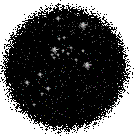 Список  литературы:
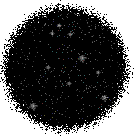 Александрова Г.В. Занимательный русский язык. С-Пб., Тритон, 1997. 2. Полякова А.В. Превращения слов, М., Просвещение, I99I. З. Шкатова Л.А. Подумай и ответь. М., Просвещение, 1989. 4. Войлова К.А., Гольцова Н.Г. Справочник-практикум по русскому языку. М., Просвещение, 1996.5. Граник Г.Г., Бондаренко С.М., Концевая Л.А., М., Просвещение, 1994. Секреты орфографии, 2-е издание.6. Шаталов В.Ф. Учить всех, учить каждого. Педагогический поиск. М.,1989.7. Текучев А.В. Методика русского языка в средней школе. М., 1980.8. Баранов М.Т. Обучение русскому языку в 5-6 классах: Методические указания к учебнику. М., Просвещение, 1982.9. Наша игротека. Русский язык и литература в средних учебных заведениях УССР, №№ 1-12, Киев, 1990.10. Эрниязова Л.Д. Занимательность на уроках русского языка. Русский язык в школе. М., Просвещение, №6, 1985.11. Кашкарова Т.Н. Словарная работа на уроках русского языка. Русский язык в школе. М., Просвещение, №2, I99I.12. Никитенко Г. Ю. Игра как средство повышения интереса к урокам русского языка. Русский язык в школе. М., Просвещение, № 6. I99I.
13.Ресурсы сети Интернет: СТЕНГАЗЕТА.NET (лингвистические задачи)
http://www.stengazeta.net,"Балда" на "Грамоте.ру"http://igra.gramota.ru;
Анаграммы http://www.blues.ru/fedor/anagrams.asp,http://tramvision.ru/words/ana.htm;
                                    Лингвомания http://lingvomania.info
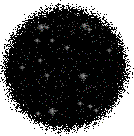 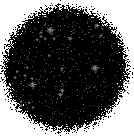